Αναλυτικό Πρόγραμμα Σπουδών
Μάριος Κουκουνάρας Λιάγκης
Αναπληρωτής Καθηγητής
Ε.Κ.Π.Α.
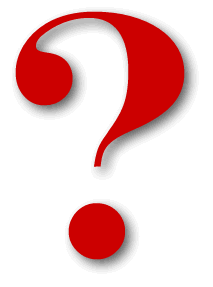 Τι είναι;Γιατί υπάρχει;Πού το βρίσκω;
«το σύνολο όσων πρέπει να μάθουν οι μαθητές» (Hayes, 2007:57)
«η διαμόρφωση και η εφαρμογή μιας εκπαιδευτικής πρότασης με σκοπό τη διδασκαλία και τη μάθησή της στο σχολείο ή σε άλλο ίδρυμα, για την οποία αυτό το ίδρυμα αναλαμβάνει την ευθύνη σε τρία επίπεδα: το σκεπτικό της, την ίδια την εφαρμογή της και τα αποτελέσματά της.» (Jenkins & Shipman, 1976: 26)
«Μία προσπάθεια μετάδοσης των βασικών αρχών και χαρακτηριστικών μιας εκπαιδευτικής πρότασης, με τρόπο που αυτή να είναι ανοιχτή σε κριτική εξέταση και να είναι σε θέση να μεταφραστεί αποτελεσματικά στην τάξη.» (Stenhouse, 2975:53)
Δεν υπάρχει συμφωνία για το περιεχόμενο του όρου
Τι διδάσκεται
Πώς αυτό που διδάσκεται ενσωματώνεται σε ένα συγκεκριμένο πλαίσιο μαθησιακών εμπειριών
Ποιο είδος διδακτικών μεθόδων χρησιμοποιείται για να «πραγματώσει» το Α.Π.Σ. 
Πώς αξιολογείται η μάθηση

Αυτοί είναι οι παράγοντες που συναπαρτίζουν το Α.Π.Σ.
Είναι ένας τρόπος οργάνωσης των εξής διαφορετικών στοιχείων:
Σχεδιασμένο και εκλαμβανόμενο Α.Π.Σ.
Το σχεδιασμένο Α.Π.Σ. φανερώνει πρόθεση και το «εκλαμβανόμενο» τι δηλαδή βιώνεται και συμβαίνει στην πραγματικότητα
Επίσημο και ανεπίσημο Α.Π.Σ.
Το επίσημο είναι αυτό που ανακοινώνεται στο ωρολόγιο πρόγραμμα και το ανεπίσημο είναι ό,τι συμβαίνει εκτός ωρολογίου προγράμματος και θα μπορούσε να ονομαστεί «εξωσχολική δραστηριότητα»
Κάθε είδους ανεπίσημη μάθηση που λαμβάνει χώρα, για παράδειγμα όσα διαμείβονται σε κοινωνικό και συναισθηματικό επίπεδο μεταξύ μαθητών, τα οποία για τους εφήβους συχνά αποτελούν πολύ ισχυρό κίνητρο παρουσίας στο σχολείο, με το επίσημο Α.Π.Σ. να είναι κατά καιρούς απλά θόρυβος στο βάθος.
Κρυφό Α.Π.Σ.
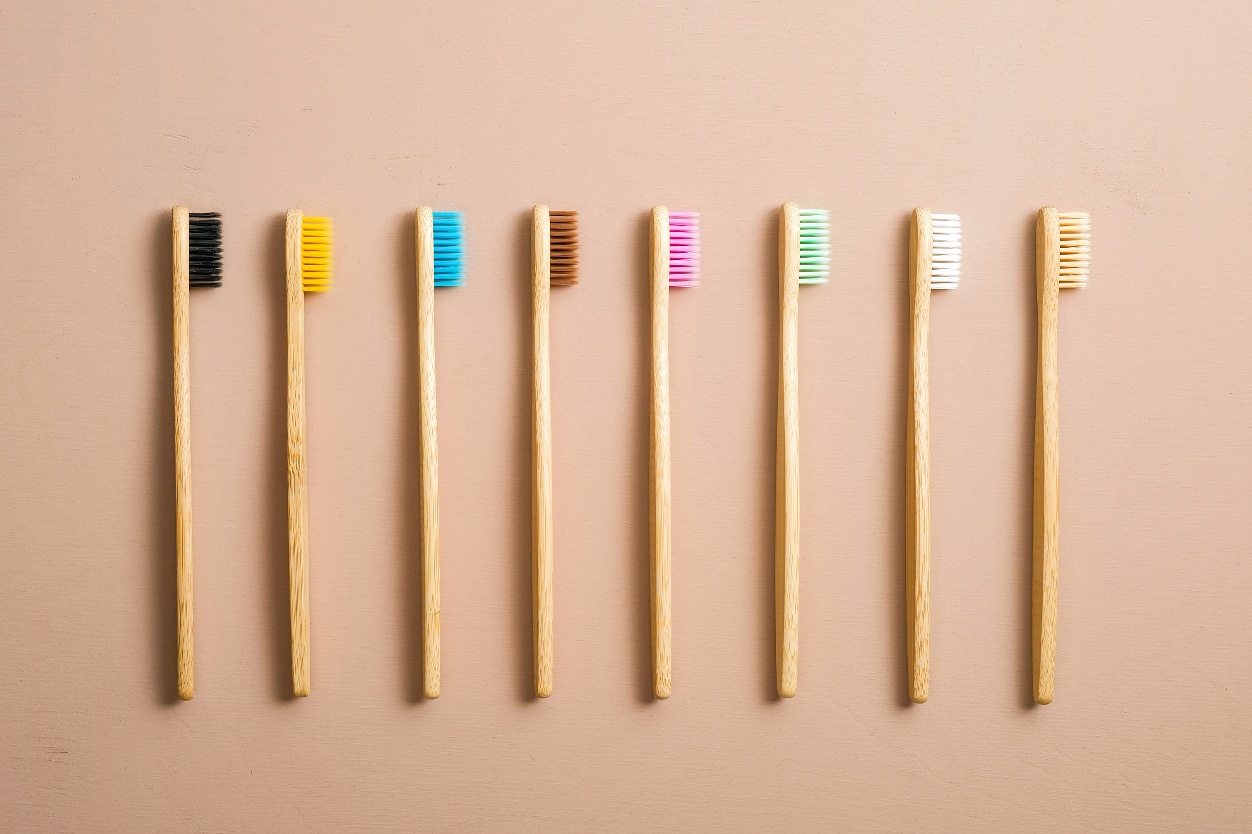 Σε μία μέρα στο σχολείο ποια προγράμματα εφαρμόζονται από τον/την εκπαιδευτικό;
Eisner (1985)
Ακαδημαϊκός ορθολογισμός
Γνωστικές διαδικασίες
Κοινωνική προσαρμογή και Κοινωνική Αναδόμηση
Αυτοπραγμάτωση
Τεχνοκρατισμός/Τεχνολογία
Schiro (1978)
Ακαδημαϊκή θεωρία
Θεωρία Κοινωνικής Αποτελεσματικότητας
Θεωρία Μελέτης του παιδιού
Θεωρία κοινωνικής Αναδόμησης
Groundy (1987)
Τεχνικός ή τεχνοκρατικός προσανατολισμός
Πρακτικός προσανατολισμός
Χειραφετικός προσανατολισμός
Άλλες απόψεις
Basil Bernstein
Michael Young
Φιλοσοφία και εκπαίδευση
Ποιες είναι οι φιλοσοφικές βάσεις του ΠΣ;
Πλαίσιο των Α.Π.Σ.
«Σχεδόν κάθε τι που διδάσκεται 
στα παιδιά ξεχνιέται» (Jenkins, 2010)
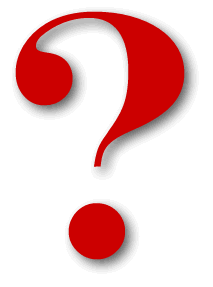